Стартовала массовая рассылка уведомлений на уплату гражданами имущественных налогов
за 2020 год
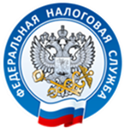 www.nalog.gov.ru
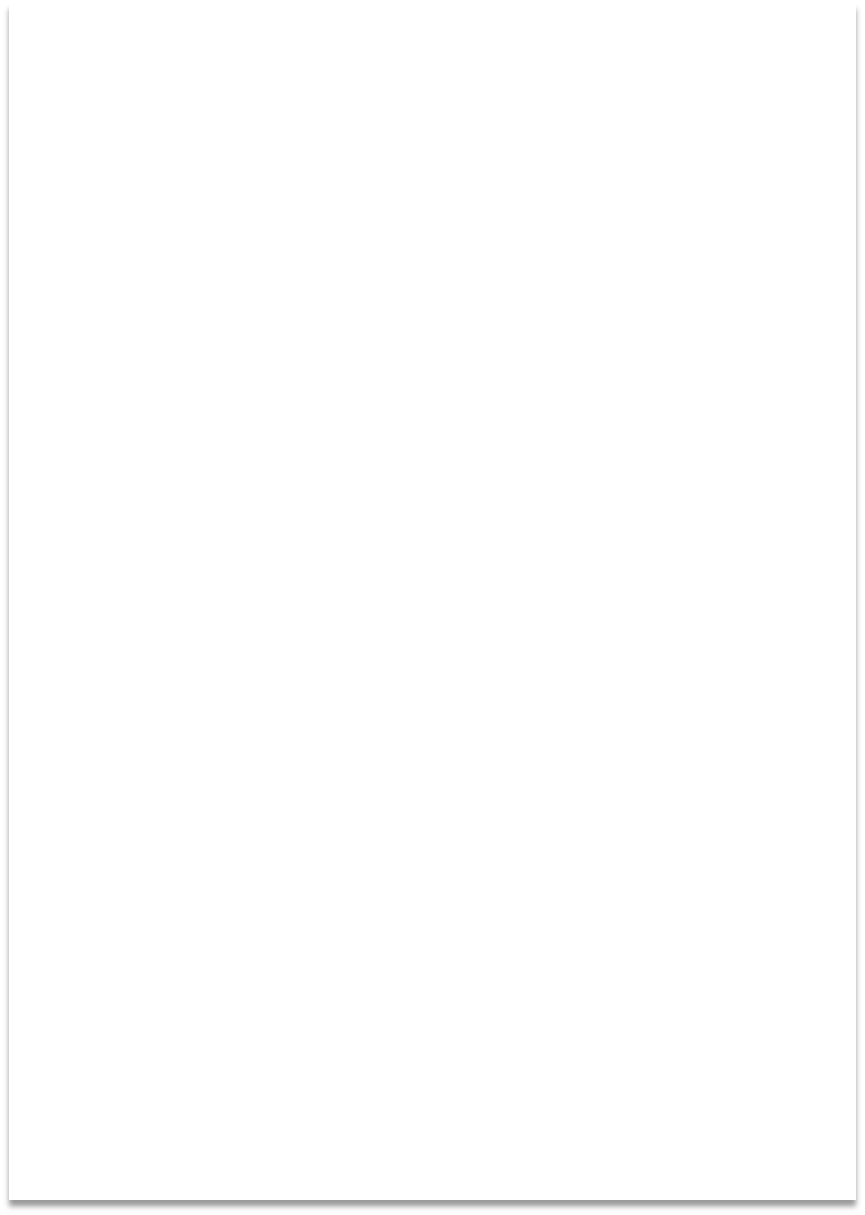 1 декабря
2021 года
Единый срок уплаты физическими лицами земельного налога, транспортного налога, налога на имущество физических лиц,
НДФЛ, не удержанного налоговыми агентами
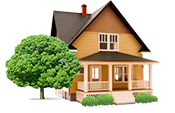 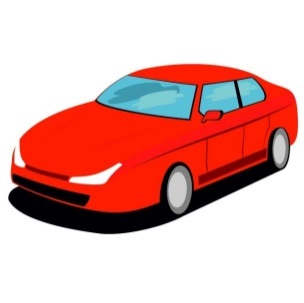 Налоговое уведомление будет направлено
в электронном виде
в «Личный кабинет налогоплательщика»
(направляется гражданам, имеющим доступ к сервису
«Личный кабинет налогоплательщика для физических лиц»).
Налоговое уведомление будет направлено
по почте, заказным письмом
(гражданам, не имеющим доступ к вышеуказанному сервису).
Промо-страница
«Налоговое уведомление»
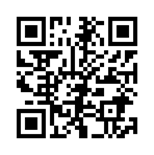 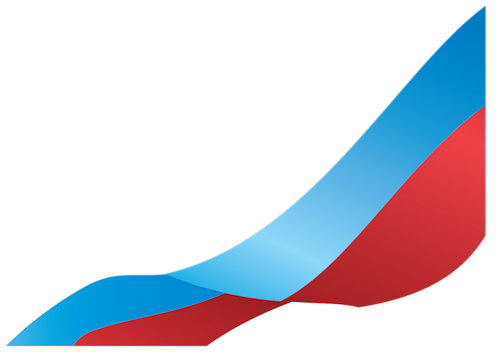 Не забудьте уплатить налоги не позднее 1 декабря 2021 года.
Не допускайте образования налоговой задолженности!
УФНС РОССИИ ПО НОВГОРОДСКОЙ ОБЛАСТИ
Контакт-центр: 8 800 222 22 22